Esther Casas, Médecins Sans Frontières
Resilience in a time of polycrises: How HIV programs are adapting to climate, humanitarian, political, and social crises
Call to action
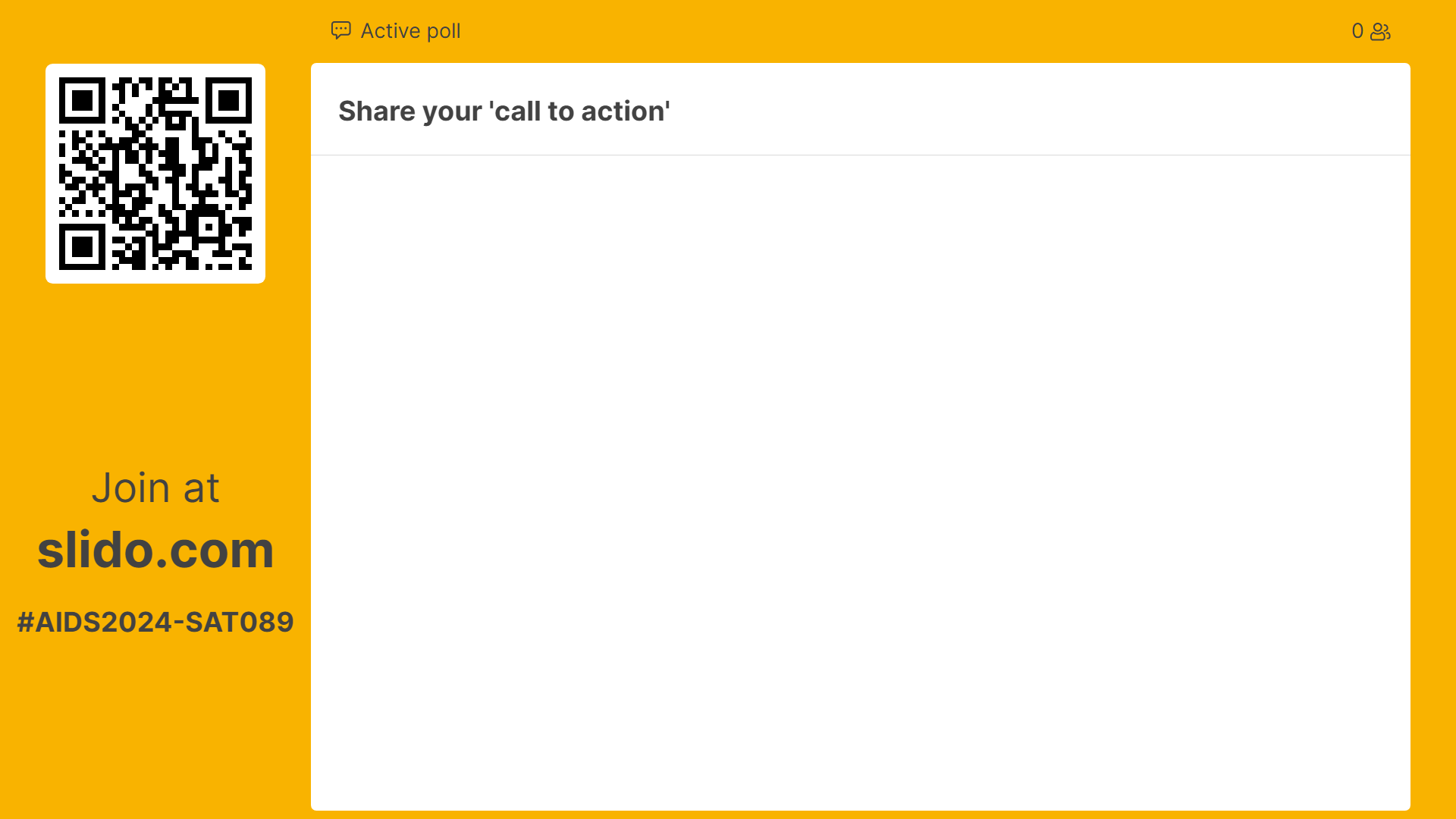 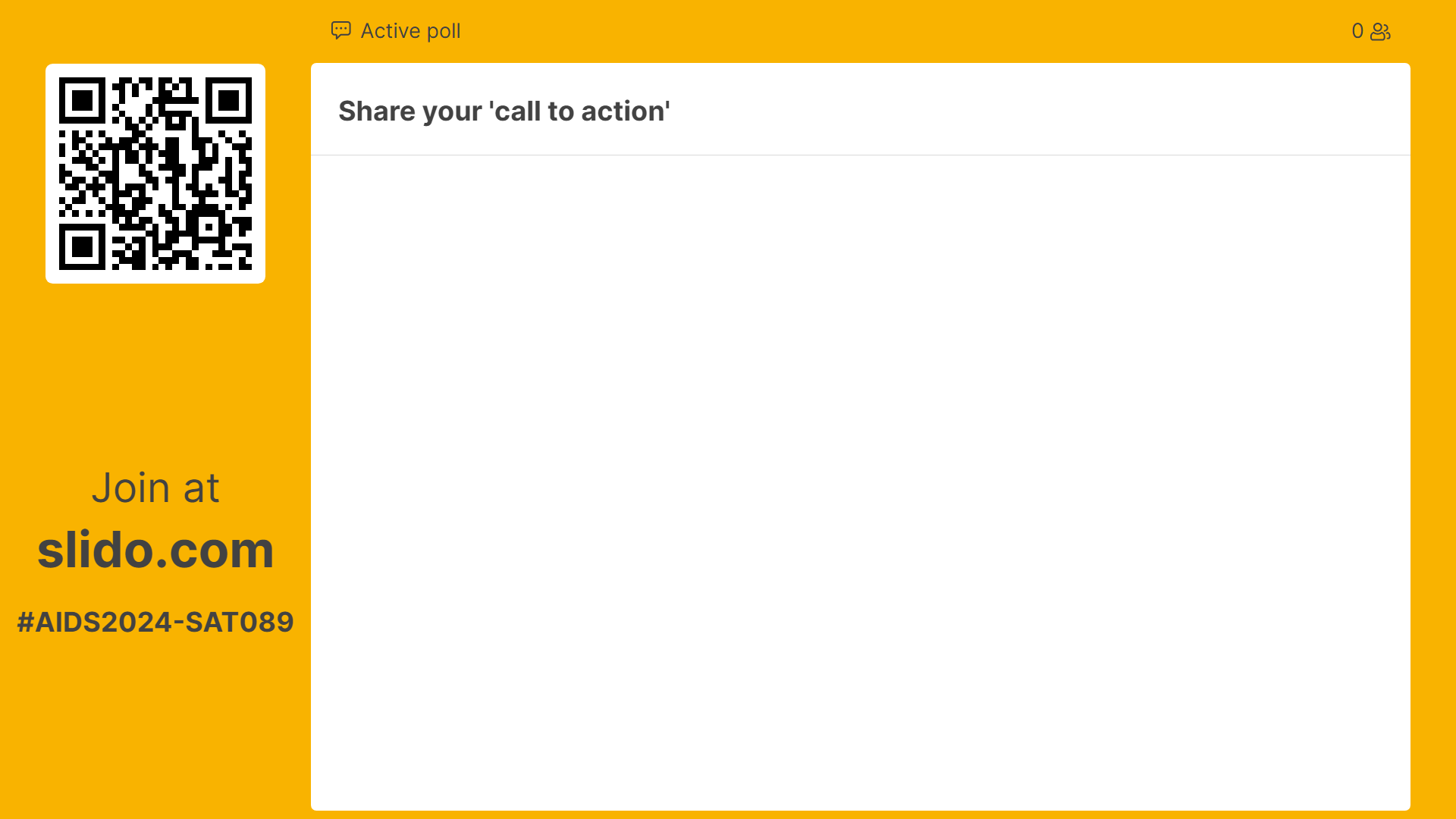 Please download and install the Slido app on all computers you use
slido
Share your 'call to action'
ⓘ Start presenting to display the poll results on this slide.